স্বাগতম
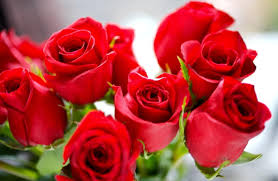 শিক্ষক পরিচিতি
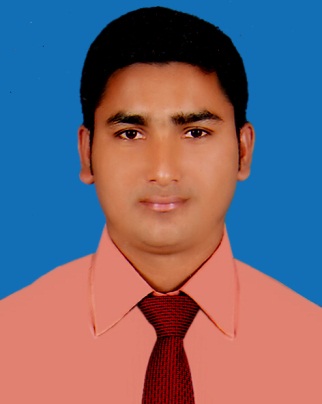 মো.মিজানুর রহমান
সহকারি শিক্ষক(ব্যবসায় শিক্ষা) 
বলইবুনিয়া মাধ্যমিক বিদ্যালয়
বেতাগী-বরগুনা।
পাঠ পরিচিতি
বিষয় : ফিন্যান্স ও ব্যাংকিং
শ্রেণি : নবম
অধ্যায় : তৃতীয়
সময় : ৫০ মিনিট
তারিখ : 18/০9/২০১9খ্রি.
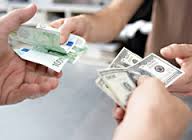 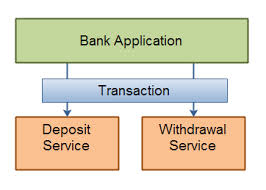 একজন অন্যজনকে টাকা দিচ্ছে
ব্যাংকে টাকা জমা ও উত্তোলন  হচ্ছে
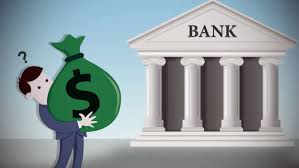 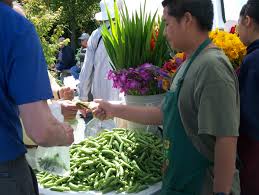 ব্যাংকে টাকা জমা  দিচ্ছে
বেশি দামে পণ্য কিনছে
পাঠ শিরোনাম
অর্থের সময় মূল্য
এ পাঠ শেষে শিক্ষার্থীরা --
অর্থের বর্তমান ও ভবিষ্যত মূল্য সম্পর্কে ধারণা
      ব্যাখ্যা করতে পারবে ।
বর্তমান মূল্যের সূত্রটি  বলতে পারবে।
কীভাবে অর্থের বর্তমান ও ভবিষ্যত মূল্যের পার্থক্য বের করতে পারবে।
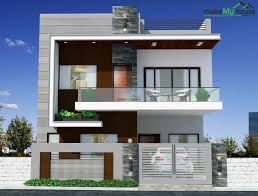 ২০15 সালে বাড়িটির মূল্য ছিল 12 লক্ষ টাকা।
২০১9সালে একই বাড়ির মূল্য হল 22লক্ষ টাকা।
অর্থের বর্তমান মূল্য নির্ণয়ের সূত্র :
এখানে,
Pv=  অর্থের বর্তমান মূল্য ।
Fv =   অর্থের ভবিষ্যত মূল্য ।
r  =  সুদের হার ।
n   =  বাৎসরিক মেয়াদ বা  বছর ।
একক কাজ
অর্থের মূল্য পার্থক্যের মূল কারণ কী ?
বর্তমান মূল্যকে কী দ্বারা প্রকাশ করা হয় ?
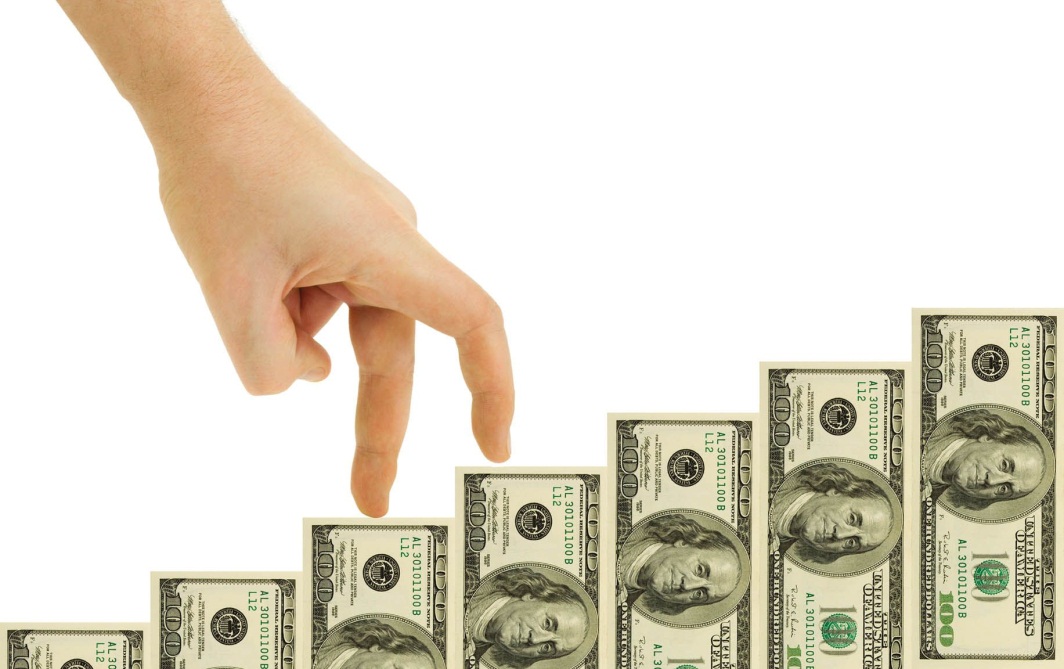 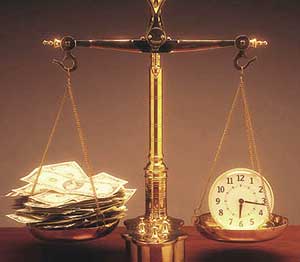 অর্থের পরিমান বৃদ্ধি হচ্ছে
সময়ের সাথে সাথে অর্থের মূল্যও বৃদ্ধি পাচ্ছে।
জোড়ায় কাজ
সুদের হার ১০% হলে ১০০ টাকার ৫ বছর পর ভবিষ্যত মূল্য কত হবে ?
সময়ের সাথে সাথে কীসের পরিবর্তন হয় ?
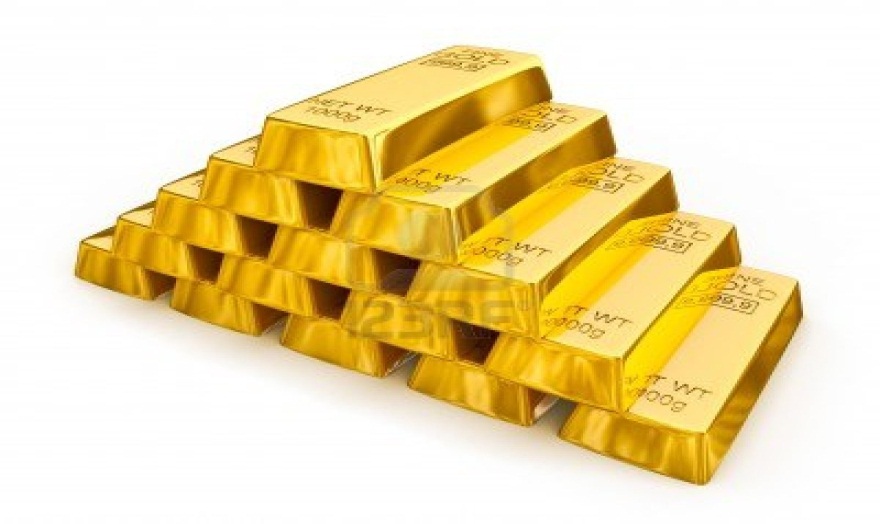 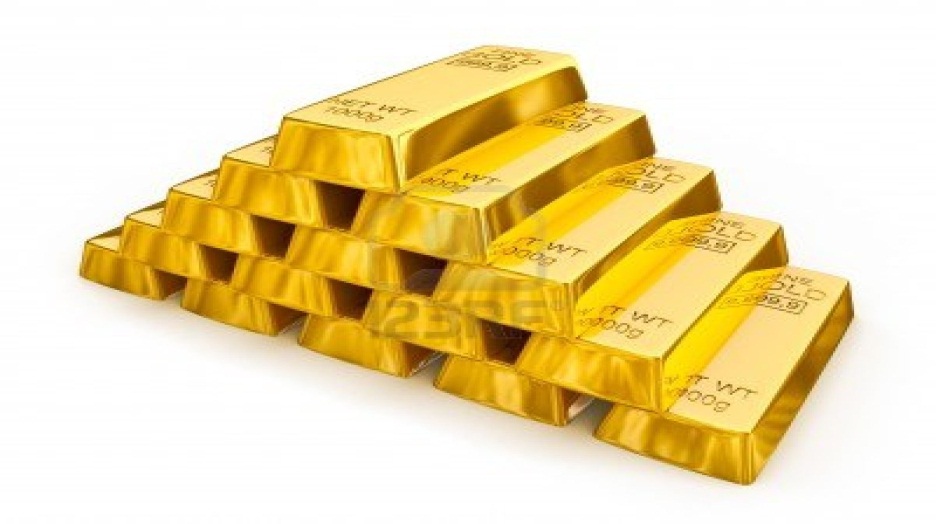 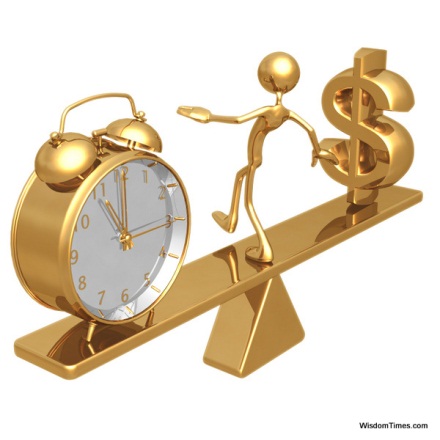 ২০১৫ সালে এক ভরি সোনার দাম ৪৪০০০ টাকা।
2000 সালে এক ভরি সোনার দাম ছিল ৭০০০ টাকা।
ভবিষ্যত মূল্য নির্ণয়ের সূত্র
বর্তমান মূল্য(১+সুদের  হার)
বাৎসরিক মেয়াদ
ভবিষ্যত মূল্য (FV)
FV = PV(1+i)
n
দলগত কাজ
বার্ষিক ১০% সুদে ৫০,০০০ টাকা ব্যাংকে জমা রাখলে ৫ বছর পর কত টাকা পাওয়া যাবে ?
মূল্যায়ন
বর্তমান মূল্য ও ভবিষ্যত মূল্যের মধ্যে মূল পার্থক্য কী ?
কখন সূত্রে m ব্যবহৃত হয় ?
সরল সুদ ও চক্রবৃদ্ধি সুদের মধ্যে কোনটি বেশি হয়ে থাকে ?
বাড়ির কাজ
বার্ষিক ৮% সুদে ১০ বছর পর ৬০,০০০ টাকা পেতে হলে প্রতি বছর ব্যাংকে কত টাকা  জমা করতে হবে ?
সবাইকে ধন্যবাদ
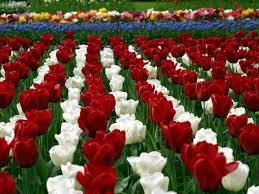